Assessment ideas for an AI enabled world
★★★★★
A menu of ideas to provoke discussion and reflection around assessment approaches in higher education. The focus is on assessment design that enables students to develop foundational knowledge, skills and attributes that will help them thrive in an AI enabled world (with or without AI assistance).
Thank you to Lydia Arnold and others for sharing ideas to include in this resource. Menu design is based on  Lydia Arnold’s ‘Top trumps (2022).  See end card for contributors.
Menu collated and customised by Isobel Bowditch. Visual design by Lene Marie Kjems  (both from Digital Assessment Advisory, UCL)
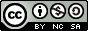 About this resource
Each card outlines 
Type of assessment task.
Corresponding assessment type in UCL's Assessment Operating Model. See slide 3 for key. 
The learning that it assesses and develops with reference to Bloom’s taxonomy, personal and professional capabilities and AI literacy.
Appropriate formats.
Rating on some key characteristics of assessment. See slides 4 and 5 for key. 
Where appropriate, whether the activity is suitable for specific disciplinary areas.
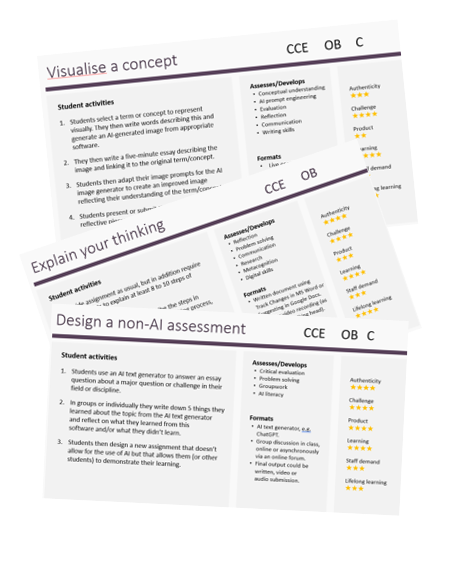 Assessment categories– Key
The Assessment Operating Model at UCL identified 6 types of summative assessments/exams.  These cards use abbreviations listed in this table:
1. Star ratings explained
★★★★★
The star ratings on these cards show one perspective on the characteristics of each assessment type – users should debate and discuss these judgements and come to their own view. The ratings relate to key areas of assessment design and priorities.
[Speaker Notes: “caused” -> “cause”; just have a single space separating “their” from “learning”. Why is the text of “Authenticity” in bold? Don’t think it should be.]
2. Star ratings explained/cont.
★★★★★
How to use the cards
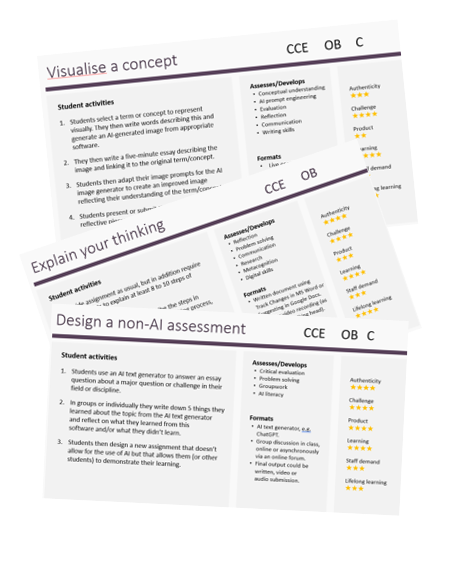 Flick through the cards and look for ideas of what types of assessment you might try. 
With colleagues, discuss their feasibility and whether you agree with the criteria ratings provided. How might you strengthen some of the ratings?
Can you add any criteria or ratings that are priorities for you? 
You can fill in the blank cards at the end of the pack as you discuss ‘what else’?
Consider making a set of cards for your Faculty/department.
AI case studies
PE
CCE
C
Student activities
Students select a real-world example where AI has influenced an aspect of practice, e.g. voting in a political election, financial decision making, parole decisions in law, medical diagnosis.
They then analyse the implications and consequences of the example evaluating the role that plays in careers which may be aligned to their discipline and which requires specialist application.
They can also identify some key skills or capabilities that they may need to improve on or develop in their chosen career/ possible future career options.
Assesses/Develops
Contextual intelligence
Professional application of AI
Critical evaluation
AI literacy (e.g.ethics and data protection)
Metacognition
Formats
Student's findings could be documented in a:
Blog
Presentation(live or pre-recorded)
Written document.
Authenticity ★★★★★ 
Challenge ★★★★  
Product ★★
Learning ★★★★  
Staff demand ★★★
Lifelong learning ★★★★
AI chatbot research
CCE
OB
C
Suitable for: areas related to business, healthcare, legal or product design. 
Student activities

Students identify a query related to their discipline that they would like help with.
They research relevant websites using AI chatbot assistants, submit their query to the chatbot and keep a document of the conversation. 
They evaluate the experience using a set of agreed criteria and make recommendations for improvement. 
They then write an email to the company about their experience with recommendations.
The final submission includes documentation of the conversation, reflections on key characteristics, the company email and, where possible any response received.
Authenticity ★★★★ 
Challenge ★★★  
Product ★★★ 
Learning ★★★★  
Staff demand ★★★ 
Lifelong learning  ★★★
Assesses/Develops
Communication
Research
Problem solving
Evaluation
Understanding of user experience

Formats 
Documentation in written form (including screenshots, criteria used for evaluation, links etc).
AI generated research leads
OB
C
Suitable for: a range of disciplines where research proposals are part of the assessment.

Student activities
Students use AI to identify which current debates and complex challenges are happening in their profession or discipline and which are in need of resolution.
They can then either explore through further research or observation in a real-world context and write up a research proposal. Alternatively,  the research leads exercise can be an end in itself where students present their findings with commentary and links to resources.
Assesses/Develops
Research skills 
Critical evaluation 
Disciplinary/professional  knowledge
AI prompt engineering skills
Creativity

Formats
Student can present findings live or prerecorded along with supplementary written evidence. 
Research proposal would normally be written perhaps using a template.
Authenticity ★★★★ 
Challenge ★★★★★  
Product ★★★★★ 
Learning ★★★★  
Staff demand ★★★ 
Lifelong learning★★★
AI prompt competition
OB
C
PE
Student activities
Identify a major question/challenge in your discipline, preferably with no clear solution. 
Collaborate on developing and agreeing 5 to 10 criteria for assessing AI generated responses to the question, e.g. does it reference more than one theoretical perspective?
Individually write a prompt for AI to answer the question. 
In small groups use their criteria to judge the responses of other students and rate the AI prompts/responses from best to worst. 
Write up a report/reflection on the process.
Authenticity ★ ★ ★ ★ 
Challenge ★ ★ ★ ★  
Product ★ ★ ★ 
Learning ★ ★ ★ ★  
Staff demand ★ ★ ★ 
Lifelong learning ★ ★ ★
Assesses/Develops
Critical evaluation 
Problem solving 
AI literacy (e.g. prompt engineering)
Reflection 
Collaboration


Formats 
Online forums or in-class activities (step 1 to 3). 
Written document or presentation as live /recorded oral, PPT or video. (steps 4 to 5).
AI road test
PE
C
Student activities
The student uses AI to generate a short (200 word) response to an open question.
They individually complete a pro forma which includes elements in the AI-generated answer such as quality of writing (language, references, argument etc.). 
In small groups students discuss their findings. 
They then give a joint presentation on the process and outcomes of their discussions.  
They might also be asked to individually or collaboratively write a better written piece.
Authenticity ★ ★ ★ ★ 
Challenge ★ ★ ★ ★  
Product ★ ★ 
Learning ★ ★ ★ ★  
Staff demand ★ ★  
Lifelong learning★ ★ ★
Assesses/Develops
Critical thinking
Group work 
Good academic writing practice in referencing and summarising
 

Formats 
The conversation and presentation can be in class or online. 
The presentation could also be a pre-recorded  video (e.g., using PPT).
AI solution finder
C
OB
CCE
D
Suitable for:  a range of disciplines but could be of particular use post placement where students have had experience of real-world,  work-based challenges.
Student activities
Students appraise current challenges in a specific professional or disciplinary field and investigate where AI could offer opportunities OR identify a challenge themselves (new or predicted).
They then present rationale for selection of the challenge (why it is a priority) and a plan for how AI might help to resolve it. 
They could then present this to work-based colleagues/managers for feedback where relevant.
Assesses/Develops
Creativity and divergent thinking
Contextual intelligence
AI literacy
AI technical understanding
Research
Professional confidence

Formats 
Presentation (live or prerecorded).
Written document. 
Blog post.
Authenticity ★★★★★ 
Challenge ★★★★  
Product ★★★★★ 
Learning ★★★★  
Staff demand ★★★
Lifelong learning★★★★
AI think-pair-share
PE
C
OB
Student activities
Students individually identify a key challenge in their field or discipline.
Using three different types of prompts, they generate a response from an AI text generator. 
They pair up to exchange notes on the process and whether the outputs were correct,  surprising etc.
Individually, they then refine their prompt to generate a final AI output and log the changes they make. 
They submit this output along with their prompt, improved AI response, added content highlighted and a reflection about the pre-work in pairs.
Assesses/Develops
Critical thinking
Evaluation 
AI literacy
Independent thinking
Reflection

Formats 
In class or Teams. Output will be in written format. 
Students can use Track Changes in MS Word or Suggesting in Google Docs to make and log changes.
Authenticity ★★★★ 
Challenge ★★★★  
Product ★★★ 
Learning ★★★★  
Staff demand ★★★ 
Lifelong learning★★★
Analyse public data
C
CCE
OB
Q
Student activities
Students locate open-source live data sets (e.g. from sources such as Google Trends, WHO, Earth Data and governments) to help answer current pressing questions associated with their discipline (that they have either identified or been provided with). For arts subjects this could mean exploring open access repositories. 
Using a set of criteria they evaluate the data from a user perspective.
They could also select and work with data to generate an output such as policy proposal, infographic or documentary.
Assesses/Develops
Cultural intelligence
Evaluation
Data literacy
Application
Research skills
Ethical and contextual understanding.

Formats 
For testing this could be a Quiz delivered online or in class.
For evaluation this could be a proforma or report.
Output could be produced in written, visual, or video formats.
Authenticity ★★★★
Challenge ★★★★  
Product ★★★ 
Learning ★★★★★  
Staff demand ★★★ 
Lifelong learning  ★★★
Annotated bibliography
OB
PE
C
Assesses/Develops
Cultural intelligence
Evaluation
Analysis
Understanding
Critical reflection 
Self-evaluation 
Information literacy 
Formats 
Online reference tools e.g. Moodle Glossary, Talis Elevate, Zotero for formative. 
For summative, a document or presentation (live or recorded).
Student activities
The students compile a list of sources (written/other media), including a diverse range of authors, e.g. from different cultural, racial or class backgrounds who identify as LGBTQ, disabled or other characteristics. 
They summarise their choice of material, providing a brief explanation of its application to their area of study. 
For at least 2 entries they provide a more in-depth discussion /critique of the material and why they think it is an important addition to the curriculum. 
Lists are shared with peers and each student commits to following up on at least one source from another’s list. 
Each student submits their annotated list with commentary about their learning throughout the process
Authenticity ★ ★ ★
Challenge ★ ★ ★   
Product ★ ★ 
Learning ★ ★ ★ ★  
Staff demand ★ ★ ★ 
Lifelong learning  ★ ★
Case study (provided)
OB
CCE
C
Student activities
Students are provided with an existing case study or multiple ones with similar features.
They are asked to read thoroughly, take notes and highlight key areas included in the case studies.
They then identify 2 to 3 key problems, why they exist, how they impacted the organisation/s, who is responsible and whether they think the solutions offered are viable (and if not why not). 
Students then present their findings including a reflection on what professional or theoretical models they think are useful in interpreting these case studies.
Authenticity ★ ★ ★ ★ 
Challenge ★ ★ ★ ★  
Product ★ ★ ★ 
Learning ★ ★ ★ ★  
Staff demand ★ ★ 
Lifelong learning  ★ ★ ★
Assesses/Develops
Analysis
Application 
Critical evaluation
Relating theory to practice
Understanding of professional contexts

Formats 
Written document.
In-class or onlinepresentation (PPT for example).
Video submission ofpre-recorded piece.
Case study (student led)
PE
C
D
Student activities
Students identify a real-life issue or challenge in their discipline or professional context or organization.
In groups, students discuss their issues, possible explanations, data and any solutions they are thinking about. 
Depending on the level of the student EITHER:a. based on group discussion, produce a draft proposal for a research-informed case study (what data is needed, which stakeholders, analysis methodology, hypothetical solutions etc) for presentation to the class ORb. conduct small-scale research by gathering data/interviews, analysis and producing a report and recommendations for presentation to stakeholders.
Authenticity ★ ★ ★ ★ 
Challenge ★ ★ ★ ★  
Product ★ ★ ★ ★
Learning ★ ★ ★ ★  
Staff demand ★ ★ ★ 
Lifelong learning ★ ★ ★ ★
Assesses/Develops
Analysis
Application 
Critical evaluation
Relating theory to practice
Understanding of professional contexts


Formats 
In-person or onlinepresentation.
Collections
C
Student activities
Students select and organise information for a given context (e.g. music, or film performances for a festival, poems for a publication, equipment for a new veterinary practice, products for a new fashion retail website) and provide a critical narrative to explain their choices for inclusion or exclusion of material. 
Feedback can be sought at various stages of the process through group discussion or one-to-ones.
The next step could be to ask students to produce or stage the final event, publication, website or exhibition OR to make it more manageable for large cohorts, ask them to produce a mixed media output with supporting documentation.
Assesses/Develops
Critical evaluation 
Contextual intelligence
Organisation
Creativity
Planning



Formats 
Depends on the student's project and area of interest.  
Final submissions for assessment could be made in written form with links/images and documentation.
Authenticity ★★★★ 
Challenge ★★★★  
Product ★★★★★ 
Learning ★★★★★  
Staff demand ★★★ 
Lifelong learning★★★
Consultant report: professional futures
D
C
Student activities
Students explore the role of AI in their discipline or professional areas. 
Students research or imagine how AI may influence their future career, e.g. through news articles, speaking to others, looking at webinars on the subject.
You may want to develop the task by inviting in guest speakers and providing opportunities for Q&A. Students can also contribute to discussion forums or work collaboratively. 
Students can then individually/ in group produce a consultant report for a professional body.  They might also create an action plan evaluating their current strengths and areas for development in terms of AI /technical skills.
Assesses 
Contextual intelligence
Research
Presentation and communication skills
Synthesis of ideas
Professional skills and knowledge


Formats 
Webpage.
Blog.
Video.
Podcast.
Written document.
Authenticity ★★★★ 
Challenge ★★★★  
Product ★★★★★ 
Learning ★★★★  
Staff demand ★★★
Lifelong learning  ★★★★
Create a teaching resource
C
Student activities
Students are asked to create a collaborative resource to teach other students (present or future) about a specific topic e.g. to explain key concepts or identify common misconceptions
As a group they agree on a chosen medium or platform and what topic/aspect of a topic each individual will cover.
Group reviews and revises final resources.
Once completed students are assessed both on group collaboration and individual contribution.
Remember to ask students for permission to use their work with future cohorts.
Assesses/Develops
Metacognition
Collaboration
Communication
Grasp of subject knowledge
Assessment literacy
Digital skills

Formats 
Blog, video or interactive resource. 
Written document depending on what students agree.
Authenticity ★★★ 
Challenge ★★★★ 
Product ★★★★ 
Learning ★★★★★  
Staff demand ★★
Lifelong learning  ★★★★
Data explainer
OB
Q
C
Student activities
Students are directed to a data set, e.g. business accounts or product testing measurements, and asked to perform appropriate calculations and interrogation.
They could compare calculations done on specialist data sets with those obtained from generative AI.
They then describe the steps that they went through as if explaining to a client, patient or colleague. 
They are asked to draw conclusions and make recommendations. They might use data visualisations to summarise findings.
Assesses/Develops
Understanding (deep knowledge)
Data Analytics
Evaluation
Communication
Metacognition

Formats 
Could use online quiz for Step 1 and 2.
Documentation and final output could be written, presentation (live, prerecorded) or video.
Authenticity ★★★★ 
Challenge ★★★ 
Product ★★★★
Learning ★★★★  
Staff demand ★★★ 
Lifelong learning  ★★★
Debate with AI
C
OB
CCE
Authenticity ★★★  
Challenge ★★★★  
Product ★★★ 
Learning ★★★★★ 
Staff demand ★★★ 
Lifelong learning  ★★★
Student activities
Students choose (or are provided with) a major question or challenge in  their field or discipline.
Either as an individual or group activity, they present this to an AI text generator) and engage in a debate with AI by questioning the responses (you may have to provide some guidance around questioning strategies). 
The students then individually produce an argumentative essay based on their dialogue with AI – evaluating both their own position and that of AI.
Assesses/Develops
Critical evaluation
Problem solving
AI literacy
Independent thinking
Contextual intelligence


Formats 
AI text generator e.g., ChatGPT.
Group debate in class, online (via webconference or online forum). 
Essay could be written, video or audio.
Design a quiz
C
PE
Authenticity ★★★ 
Challenge ★★★★  
Product ★★★ 
Learning ★★★★  
Staff demand ★★ 
Lifelong learning  ★★
Suitable for: disciplines where students undertake calculations, e.g. engineering or accounting. 

Student activities
Before starting, tutors will need to discuss question design with students – what 'good distractors' (i.e. wrong answers) look like and how to avoid ‘giveaways.’
Students individually research question material, answers and feedback they will provide. They might use AI to generate some initial ideas but will have to interrogate responses.
They then share with others for peer review and revise where necessary.
After quality checking /assessment, quizzes can be used by future cohorts for formative assessment.
Assesses/Develops
Foundational knowledge
Research
Evaluation
Metacognition
Collaboration


Formats 
This could be provided as word document or a collaborative interactive quiz (if IT permissions allow).
Design and build
C
Student activities
Students design a product that addresses a real-life problem, e.g. practical solution for engineering or computing, a professional development template for a business student.
Once a draft is prepared they present to peers and/or stakeholders for feedback.
Students can use AI for brainstorming ideas, refining presentations, checking calculations, seeking advice on component selection etc. 
They produce a reflective narrative (or exhibition) to accompany their product, documenting the design process, decisions made, team-work and relevant stakeholder engagement. 
Realistic management of scope of brief and available resources is essential.
Authenticity ★★★★★ 
Challenge ★★★★★  
Product ★★★★★ 
Learning ★★★★★  
Staff demand ★★★★★ 
Lifelong learning★★★★★
Assesses/Develops
Metacognition
Research
Social intelligence
Application 
Practical competence
Assessment literacy
Collaboration

Formats 
Depends on the nature of the project. Final submission can be:
Portfolio.
Blog.
Written document
Presentation (live or recorded).
Design a non-AI assessment
OB
CCE
C
Assesses/Develops
Critical evaluation
Problem solving
Groupwork
AI literacy


Formats
AI text generator, e.g. ChatGPT.
Group discussion in class, online or asynchronously via an online forum.
Final output could be written, video or audio submission.
Student activities
Students use an AI text generator to answer an essay question about a major question or challenge in their field or discipline. 
In groups or individually they write down 5 things they learned about the topic from the AI text generator and reflect on what they learned from this software and/or what they didn’t learn. 
Students then design a new assignment that doesn’t allow for the use of AI but that allows them (or other students) to demonstrate their learning.
Authenticity ★★★★ 
Challenge ★★★★  
Product ★★★★
Learning ★★★★  
Staff demand ★★★ 
Lifelong learning★★★
Digital field guide
C
Assesses/Develops
Critical evaluation
Social and cultural intelligence
Digital literacy (including AI)
Subject knowledge
Collaboration
Communication



Formats 
Blog.
Website.
Downloadable PDF.
Authenticity ★★★★ 
Challenge ★★★★  
Product ★★★★★ 
Learning ★★★★★  
Staff demand ★★★ 
Lifelong learning  ★★★
Student activities
Students use digital sources of information to create virtual field guides about specific sites (natural world, archaeology, heritage, architecture, geology etc). If using AI sources, these need to be evaluated for accuracy, bias and so on. 
Using a range of media, students collate an in-depth description or analysis of particular species, landscape feature or place. Subject can be chosen by students or allocated. 
This can be undertaken individually or as a group.
Completed guide is published online with QR codes to enable users to use the field guide to enhance their engagement with the environment.
Documentary assignment
D
C
Student activities
Students use the documentary format to consider aspects of programme material and investigate issues. This can be a simple thought piece or a more complex production (e.g. production team of students, interviews with participants, field work etc).
They research different documentary styles and identify one to work with, what medium and style to use (audio, video, animation, live action etc) and, if working in groups, identify roles, plan and execute their piece. NB: The brief needs to be clear about whether the documentary should take a clear personal position or be more impartial. Also, clarity on stages of production, length of piece and assessment criteria is required (e.g. what is prioritised — production quality, presentation, content,  group work etc).
Assesses/Develops
Research
Communication
Technical production skills (where relevant)
Creativity
Critical thinking
Independent thinking
Collaboration (where relevant)
Planning and organisation


Formats 
Video.
Audio.
Recorded animation or screencast.
Authenticity ★★★★★ 
Challenge ★★★★★  
Product ★★★★★ 
Learning ★★★★  
Staff demand ★★★★ 
Lifelong learning★★★
Explain your thinking
OB
CCE
Student activities
Provide assignment as usual, but in addition require that students to explain at least 8 to 10 steps of their thinking. 
For example, students can describe the steps in their logic, their problem solving or writing process, or the development of their theoretical path.
Authenticity ★★★★ 
Challenge ★★★★  
Product ★★★ 
Learning ★★★★  
Staff demand ★★★ 
Lifelong learning★★★★
Assesses/Develops
Reflection
Problem solving
Communication
Research 
Metacognition 
Digital skills

Formats 
Written document using Track Changes in MS Word or Suggesting in Google Docs.
Audio or video recording (as interview or talking head).
Field viva
PE
C
Suitable for: practice-based disciplines
Student activities
Students undertake a professional discussion whilst located in an outdoor practice situation (agronomist talking to a farmer, a surveyor talking to a utilities company or environmental scientist talking with a landowner).
The student will research discussion partner and arrange meeting in situ. 
The live environment should add value to the situation rather than being just a backdrop. 
Student documents meeting with photos and debrief of the experience. 
They will have to seek participants permission for recording and potential help from peers if using video.
Assesses/Develops
Social intelligence
Emotional intelligence
Research
Applied knowledge
Interviewing skills
Understanding of professional context

Formats 
Blog or portfolio would be suitable to host multimedia submissions (video, audio, text, images).
Alternatively, submission could be video with documentation.
Authenticity ★★★★★ 
Challenge ★★★★
Product ★★★★★ 
Learning ★★★★★  
Staff demand ★★★★ 
Lifelong learning  ★★★
Imaginary objects exhibition
C
Suitable for: architecture, design or art contexts.
Student activities
Ask students to identify an object, building or product that they would like to design (one that does not currently exist). 
Students generate cross-section drawings of the imaginary object using permitted AI image generators.
They then translate this into three dimensions for an exhibition. 
In a seminar they discuss the objects with peers.
They need to document the process throughout and finally submit this, a summary of the seminar discussion and their own conclusions about the product.
Authenticity ★★★★★ 
Challenge ★★★★★  
Product ★★★★★ 
Learning ★★★★★  
Staff demand ★★★★★ 
Lifelong learning  ★★★★
Assesses/Develops
Creativity
Critical evaluation
AI literacy
Practical competence
Contextual intelligence


Formats 
Exhibition could be physical or online portfolio for display. To document students could use:
Portfolio (also allows feedback from others).
Blog with documentation and reflections.
Audio/video recording plus written documentation.
[Speaker Notes: Again – consistency of “Suitable”; period after “images”]
Infographic
CCE
OB
C
Assesses/Develops
Data literacy
Communication
Synthesis of complex information
Presentation skills
Data visualisation 
Digital design skills

Formats 
Infographic could be presented in image or live PPT presentation. 
Supporting documentation either written, audio or video.
Student activities
Students are asked to create an infographic in relation to a specific theme or a topic, selecting and presenting data by making a series of design choices.
You may have to advise students on free, accessible software they can use to produce this. The infographic does not have to be professional standard; the focus is on the design and flow of information. 
As a supplement to the infographic students also produce a narrative to explain how they made the decisions about what to include and exclude, and how to combine data sets.
Authenticity ★★★ 
Challenge ★★★  
Product ★★★
Learning ★★★★  
Staff demand ★★
Lifelong learning  ★★★
Learning journal/log
C
Assesses/Develops
Critical reflection
Metacognition
Procedural/practical knowledge
Contextual intelligence


Formats 
Submissions could include drawings, text, video, audio diaries or multi-media. Journals could use:
Portfolio.
Blog.
Industry provided/bespoke e.g. medicine may use specific competency-based software.
Authenticity ★★★★★ 
Challenge ★★★  
Product ★★★★★ 
Learning ★★★★★  
Staff demand ★★ 
Lifelong learning  ★★★★
Student activities
Students document learning, highlighting events such as critical incidents, analyse their own goals and progress against these, and to discuss their values. This activity could translate to sketch books for arts-based disciplines.
Students may have to be supported in understanding what reflection means within a disciplinary area.  Exemplars may be useful. 
For assessment a pass/fail rather than a numerical grade can help signal the intrinsic value of this activity. Allow students to select what they want to have marked (e.g. choose three entries) while requiring the whole journal to be shared to demonstrate sustained, commitment to the learning process.
Live analysis
C
OB
CCE
Student activities
Students are presented with live information e.g. on live political situations, current debates, media moments, or cultural events.
They produce an analysis of the causes, lessons, trends, and interventions.
They can provide this in a way that is discipline specific e.g. ‘long-read’ news publication, press release, scientific ‘viewpoint’ article or other analysis rich text.
Authenticity ★★★★★ 
Challenge ★★★★★  
Product ★★★★ 
Learning ★★★★★  
Staff demand ★★★ 
Lifelong learning★★★
Assesses/Develops
Critical analysis
Divergent thinking
Subject knowledge
Contextual knowledge
Communication
Managing uncertainty


Formats 
Written document
Blog.
Presentation (live or pre-recorded).
Micro action research project
D
C
Student activities
Students choose an issue or organisational challenge they would like to address.
They identify relevant literature/research to inform their approach, which stakeholders they will work with, the timeline, evaluation methods and what support they will need.  
With key stakeholders they design an organisational improvement project, identifying and implementing one small scale intervention they believe will have a positive impact. 
They present findings to the organisation in question, complete a report and submit this with feedback from the organisation and supporting documentation for their assessment.
Authenticity ★★★★★ 
Challenge ★★★★★  
Product ★★★★★ 
Learning ★★★★★  
Staff demand ★★★★ 
Lifelong learning  ★★★★
Assesses/Develops
Research
Problem solving
Collaboration
Evaluation
Links between theory and practice
Ethical mindset
Project/change management

Formats 
For final submission:
Blog
Portfolio
Video/oral presentation
Written report.
On campus project
C
Student activities
Students work in groups on campus-based projects which can encompass social, environmental, educational, or economic issues.  
Students identify a broad areas of focus and campus-based teams (clients) to work with, e.g. estates, catering, or laboratories.
Student teams liaise with appropriate stakeholders (mediated by staff if required) to discuss issues.
They then work together to produce client briefings, proposed solutions.
They ask client for feedback and if agreed, client may take up proposal in part or in full.
Authenticity ★★★★★ 
Challenge ★★★★  
Product ★★★★★ 
Learning ★★★★★  
Staff demand ★★★★★ 
Lifelong learning  ★★★★
Assesses/Develops
Divergent thinking
Planning
Social intelligence
Communication
Collaboration
Contextual intelligence
Cultural intelligence

Formats 
Portfolio of documentation and commentary.
Blog for documenting process and communicating with wider community.
Patchwork assessment
C
Student activities
Students are given a task, e.g. to write a policy review of food security reform within a global setting or curate an exhibition on a topic covered in their programme.
They choose their topic by week three of the module.
Early in module, they submit/present short drafts (guidance provided on what this should contain) for feedback from staff and students. AI can be used to generate ideas which can be interrogated, revised and integrated if useful.
They receive three pieces of feedback on parts of draft (patches).
They submit/present a final draft but do not receive feedback on sections they had a chance to submit and get feedback on earlier in the module.
Assesses/Develops 
Research
Planning
Professional skills 
Evaluation
Problem solving
Competence in key skills
AI literacy

Formats 
 For steps 1 to 4 online forums, in person, pre-recorded presentations cam be used as well as written documentation of process.
Final submission depends on task but could include online portfolio, physical exhibition, video, website or written document.
Authenticity ★★★★★ 
Challenge ★★★★★  
Product ★★★★ 
Learning ★★★★★  
Staff demand ★★★★ 
Lifelong learning  ★★★★
Public meeting
PE
C
Student activities
Students research a controversial issue which has implications for communities (e.g. new housing development, medical treatment or a new way of voting in local elections).
They then undertake research and compile a 15-minute presentation for a public meeting, using evidence-based arguments and ensuring that complex issues are communicated in a way that is accessible. 
They present to the class. The class assumes the role of the affected community. The student responds to their questions.
Authenticity ★★★★★ 
Challenge ★★★★★  
Product ★★★★ 
Learning ★★★★★  
Staff demand ★★★
Lifelong learning  ★★★
Assesses/Develops
Research
Communication
Social intelligence
Problem solving  
Public speaking
Empathy

Formats 
Presentations could be with live in person or online with audience or pre-recorded with questions submitted asynchronously.
Research translation
PE
C
Assesses/Develops
Synthesis of complex ideas
Analysis
Communication
Collaboration (if groupwork)
Metacognition
Understanding of research process
Knowledge production

Formats 
Outputs can be produced using simple, available software (Word, PPT, Canva etc).
Student activities
Students work with researchers to understand how knowledge in their discipline is produced.
Ask PhD students to come and share their research in classes; allow and encourage students to generate questions. 
Students then ‘interpret’ the research with some simplified outputs, e.g. posters, infographics, technical notes or a few slides.  This can be done as a group exercise or as an individual depending on group size. Students may translate one piece of work or choose multiple ideas to represent.
Authenticity ★★★★★ 
Challenge ★★★★  
Product★★★★ 
Learning ★★★★★  
Staff demand ★★★ 
Lifelong learning  ★★★★
Simulation
PE
Student activities
Simulations involve scenarios presented to students in situations which are designed to be very much like the real professional environment e.g law clinic, conference room for a parliament or international convention or clinical situation.
Students are asked to perform tasks or participate in the situation. 
This can be done through simple role play style approaches or fully immersive and highly equipped facilities  (such as clinical settings). Digital or VR simulations may be available in some disciplines.
These would normally be assessed in situ or, if recorded, via playback.
Assesses/Develops
Metacognition
Social intelligence
Adaptability
Applied knowledge
Practical competence
Resilience


Formats 
The context would determine the mode of delivery.  Students could be asked to submit reflections on learning from the simulation (written, audio, video).
Authenticity ★★★★★ 
Challenge ★★★★★  
Product ★★★★★ 
Learning ★★★★★  
Staff demand ★★★★ 
Lifelong learning  ★★★★
Style and profile
CCE
OB
C
Suitable for: disciplines such as creative writing, art, design, film where style signatures are key. 
Student activities
Students use AI to generate a range of outputs in different genres or styles. 
They then consider which aspects of the output are true to the original and where it differs or misrepresents original and in what way ,e.g. sentence formation, word selection, punctuation and grammar, etc.
Students document their thinking.
Another application may be to ask students to produce work ‘in the style of’ then compare with the AI output (as well as the original).
Assesses/Develops
Critical evaluation
Understanding of creative practice and genres
Analysis
AI literacy
Individual creative practice

Formats 
A range of AI tools could be used depending on purpose. The output could be:
Live or recorded video.
Written document.
Blog post.
Authenticity ★★★★ 
Challenge ★★★★  
Product ★★ 
Learning ★★★★  
Staff demand ★★★
Lifelong learning  ★★★
Talk like TED
C
PE
Student activities
Students do a talk as if to a live audience along the lines of a Ted talk on topic of their choosing.
Students discuss idea with tutor and then start to script their talk. This should have a narrative and ideally personal focus and aim to engage a non-specialist audience.
This could be done as live event (in person or online) with several students presenting. Pre-recorded material (e.g. talking head or voice over slides dents who are not comfortable in front of live camera. 
Students should be available to answer questions from audience (usually peer group).
Authenticity ★★★ 
Challenge ★★★★★  
Product ★★★★ 
Learning ★★★★★  
Staff demand ★★★★ 
Lifelong learning  ★★
Assesses/Develops
Creativity
Narrative structure
Presentation skills
Subject knowledge
Social intelligence 
Critical reflection
Metacognition 


Formats 
Live/ pre-recorded talk via webconference or recorded in- person event.
Video of talk can be submitted with documentation reflecting on experience.
Triple jump
PE
C
Suitable for: clinical settings but also disciplines such as law, surveying, architecture, human resources. 
Student activities
Students are presented with an open problem from within a professional area which has multiple possible ways forward rather than a single answer. The problem is often framed through a role play approach e.g. ‘mock clinic’ or simulation with students in role of client or patient. 
The student meets with their ‘client/ patient’  to establish the situation and ask any clarifying questions. 
They research the issue using appropriate resources (2 to 3 hours). 
They then return to ‘client /patient’ and present recommendations. 
‘Client/patient’ feeds back on usefulness of process.
Assesses/Develops
Divergent thinking
Emotional intelligence
Communication
Research 
Contextual intelligence



Formats 
Process could be documented via video (for live in person or online activity).
Authenticity ★★★★ 
Challenge ★★★★★  
Product ★★★★ 
Learning ★★★★  
Staff demand ★★★★★ 
Lifelong learning  ★★★
Visualise a concept
CCE
OB
C
Student activities
Students select a term or concept to represent visually. They then write words describing this and generate an AI-generated image from appropriate software.
They then write a five-minute essay describing the image and linking it to the original term/concept.
Students then adapt their image prompts for the AI image generator to create an improved image reflecting their understanding of the term/concept.  
Students present or submit their images and short reflective pieces.
Assesses/Develops
Conceptual understanding 
AI prompt engineering 
Evaluation
Reflection
Communication
Writing skills 


Formats 
Live or pre-recorded presentation.
Blog. 
Document with image embedded.
Authenticity ★★★ 
Challenge ★★★★  
Product ★★ 
Learning ★★★★  
Staff demand ★★ 
Lifelong learning  ★★★
Work-based assessment
C
Student activities
This assessment is carried out over a period of time and may include a range of work-based tasks relevant to professional context. 
Students are provided with framework to enable them to record, reflect and report on workplace learning and to relate this to the learning they do in class.
The student can also be tasked with liaising between workplace and institution where appropriate and working with both to ensure channels of communication are maintained and that access to relevant documentation is provided to all concerned. The degree of responsibility will depend on the level of the student. 
NB: There needs to be clear communication of expectation, criteria and standards between student, workplace mentors and academic staff.
Assesses/Develops

Contextual understanding
Practical application
Professional competence
Understanding of relation between practice and theory



Formats 
A portfolio would be the most suitable format as it can accommodate a range of materials (written, audio/video, images and feedback from employers).
Authenticity ★★★★★ 
Challenge ★★★★★  
Product ★★★★★ 
Learning ★★★★★  
Staff demand ★★★★★ 
Lifelong learning  ★★★★★
Work-in-progress exhibition
C
Assesses/Develops

Creativity
Presentation
Procedural capabilities
Metacognition
Communication

Formats 
Depending on artefact and nature of exhibition, this could include:
Physical or digital objects.
Portfolio or blog with documentation and  reflections on process.
Presentation on exhibition (live/ pre-recorded audio or video).
Student activities
Students create a product or artefact (e.g. vegan food product, musical ident, interior design model, vehicle component prototype). 
They exhibit the product along with the story of its development in a cohort wide event (face-to-face or online).
Professionals in the field, along with some willing past students, are invited to see the exhibition and offer constructive feedback. 
The feedback is considered and the product refined before submission. 
Students can be marked on the product and their reflection on the process, including their use of feedback.
Authenticity ★★★★★ 
Challenge ★★★★★  
Product ★★★★★ 
Learning ★★★★★  
Staff demand ★★★★★ 
Lifelong learning  ★★★★
Writing futures (with AI)
OB
C
CCE
Student activities
Students are asked to read a range of articles or fiction produced by AI and/or about AI. 
Then ask them to produce their own speculative piece – either as a short story or hypothetical piece written by a future self-reflecting on both the positive and negative futures of AI enabled writing.
Assesses/Develops
Creativity
Critical evaluation
AI literacy
Professional perspective 
Writing skills 



Formats 
Written form.
Presentation (live, pre-recorded).
Podcast.
Video.
Authenticity ★★★★★ 
Challenge ★★★★★  
Product ★★★★★ 
Learning ★★★★★  
Staff demand ★★★★★ 
Lifelong learning★★★★
Sources
Content for these cards has been  drawn from range of sources, customised or AI-ed where relevant

Lydia Arnold’s Top Trumps 
Lydia Arnold: Striking a Balance: Integrating AI into Assessment Practices
Maha Bali, John Parkin, Chris Lott in  Creative ideas to use AI in education
Anna Lidfors Lindqvist cited in CRADLE ChatGPT Webinar #3 What have we learnt?
Mary Richardson:  Patchwork assessments 
Mike Sharples in Unesco guide and webinar/events 2023
Ryan Watkins  https://medium.com/@rwatkins_7167/updating-your-course-syllabus-for-chatgpt-965f4b57b003

Also from Isobel Bowditch : AI chatbot research, Imaginary objects exhibition (Guardian article inspiration) , Micro Action Research, Work-based assessment.
.